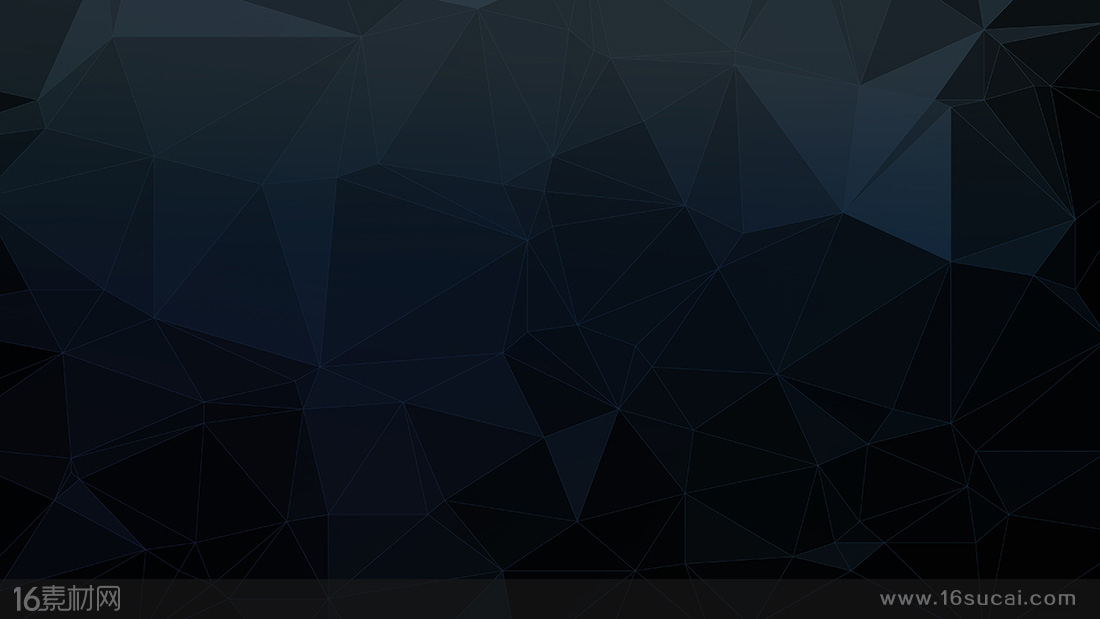 我們當做什麼?
馬太福音9:35-10:1
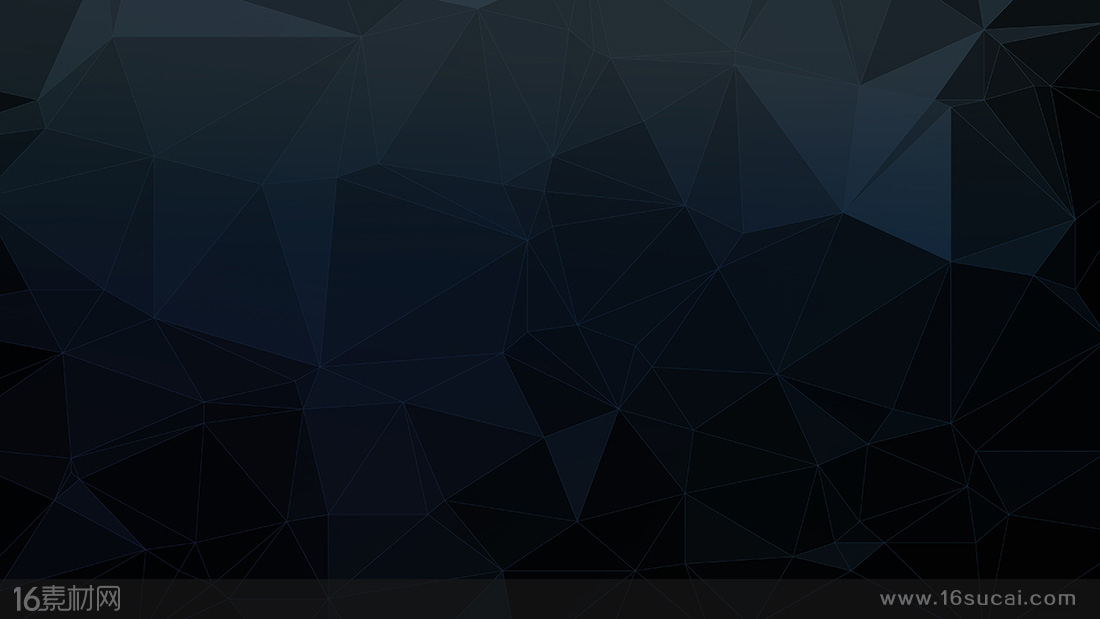 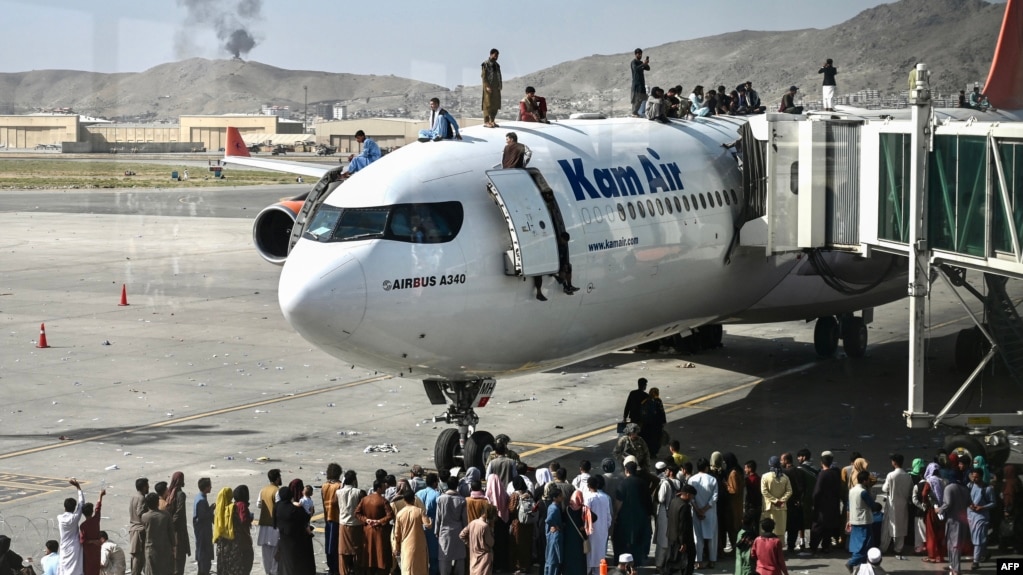 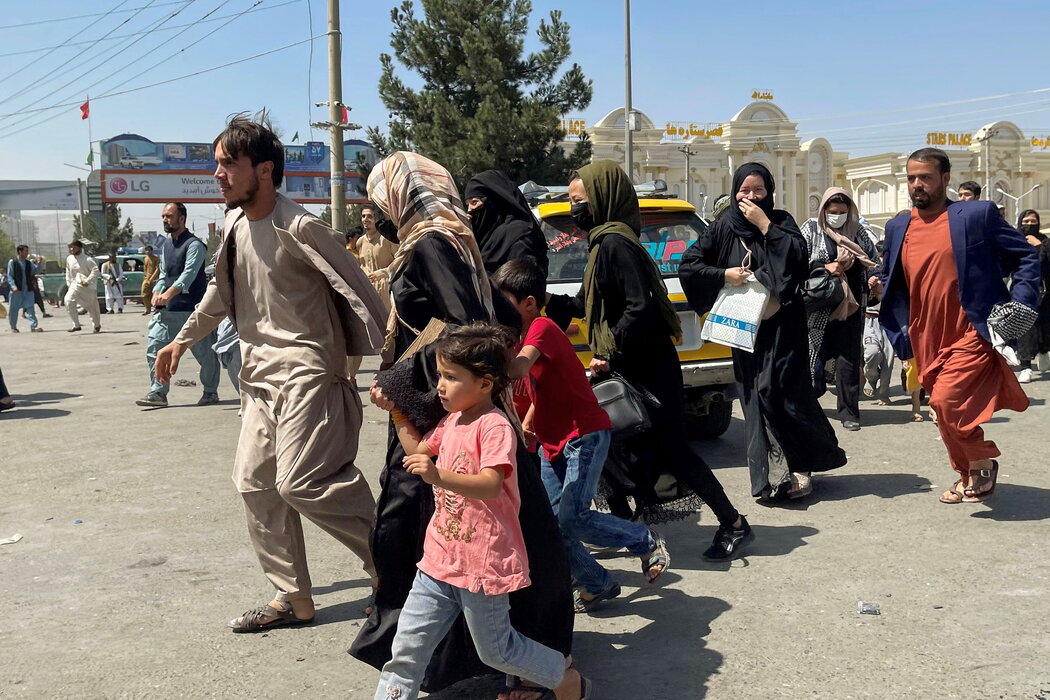 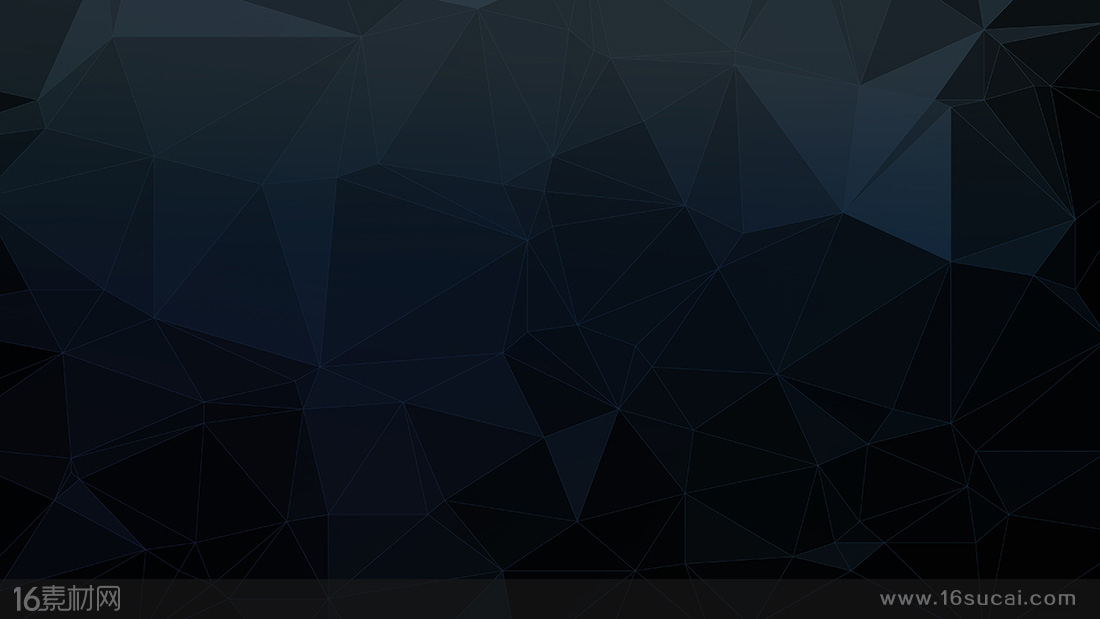 【太9:35】耶穌走遍各城各鄉，在會堂裏教訓人，宣講天國的福音，   
                 又醫治各樣的病症。
【太9:36】他看見許多的人，就憐憫他們，因為他們困苦流離，
                 如同羊沒有牧人一般。
【太9:37】於是對門徒說：“要收的莊稼多，作工的人少。
【太9:38】所以你們當求莊稼的主，打發工人出去收他的莊稼。”
【太10:1】耶穌叫了十二個門徒來，給他們權柄，能趕逐汙鬼，
                並醫治各樣的病症。
以斯拉記
9-10
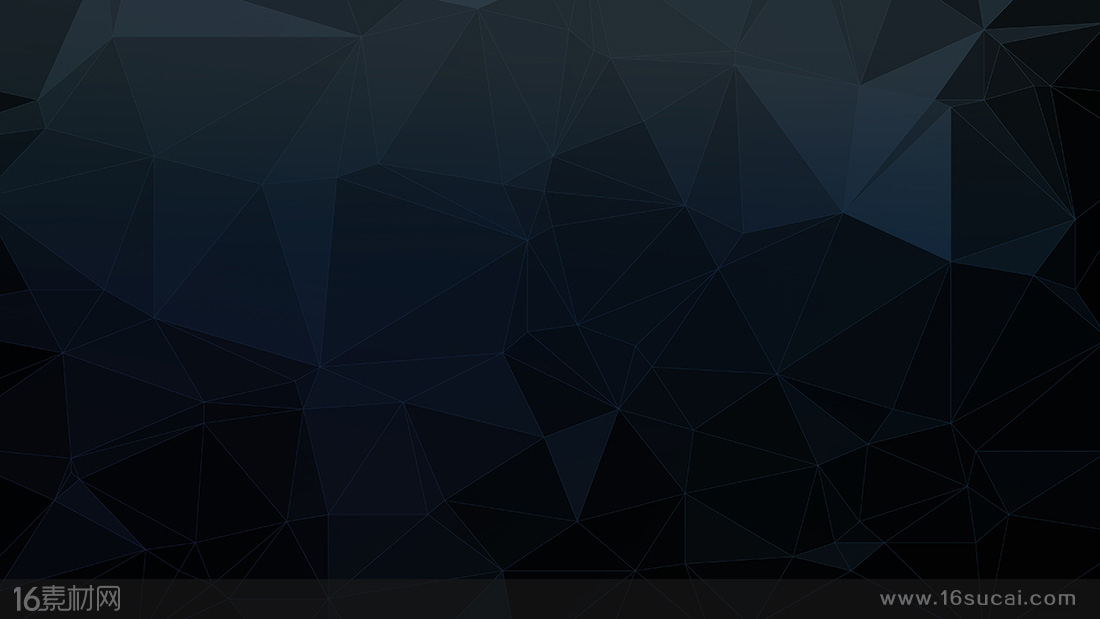 1-4章  敘事：降生和準備5-7章  講論:  登山寶訓8-9章  敘事：主耶穌的服事10章   講論：差傳講論
以斯拉記
9-10
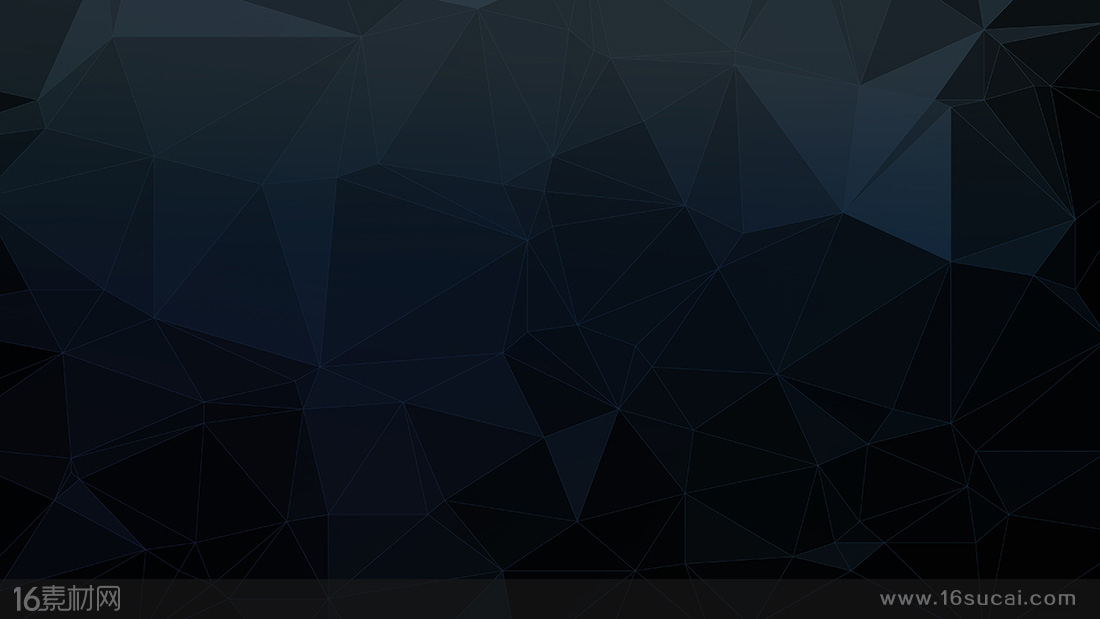 【太4:23】耶稣走遍加利利，在各会堂里教训人，传天国的福音，                 醫治百姓各樣的病症。【太9:35】耶穌走遍各城各鄉，在會堂裏教訓人，宣講天國的福音，                     又醫治各樣的病症。
以斯拉記
9-10
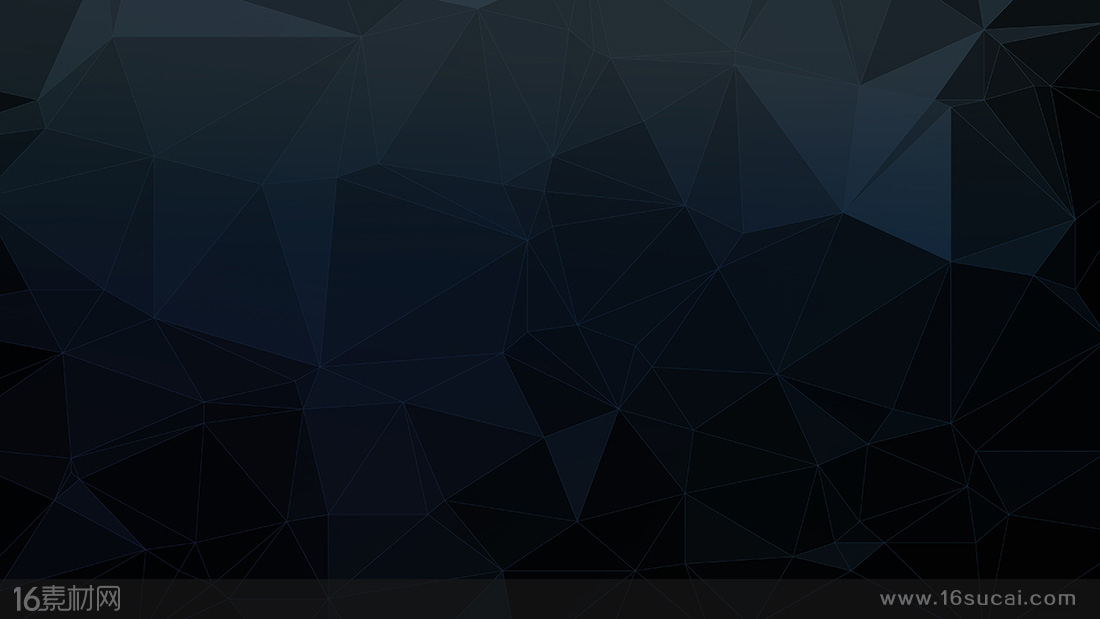 1-4章  敘事：降生和準備5-7章  講論:  登山寶訓的講論8-9章  敘事：主耶穌的服事10章   講論：差傳的講論
------- 太4:23


-------太9:35
差傳的開始！
以斯拉記
9-10
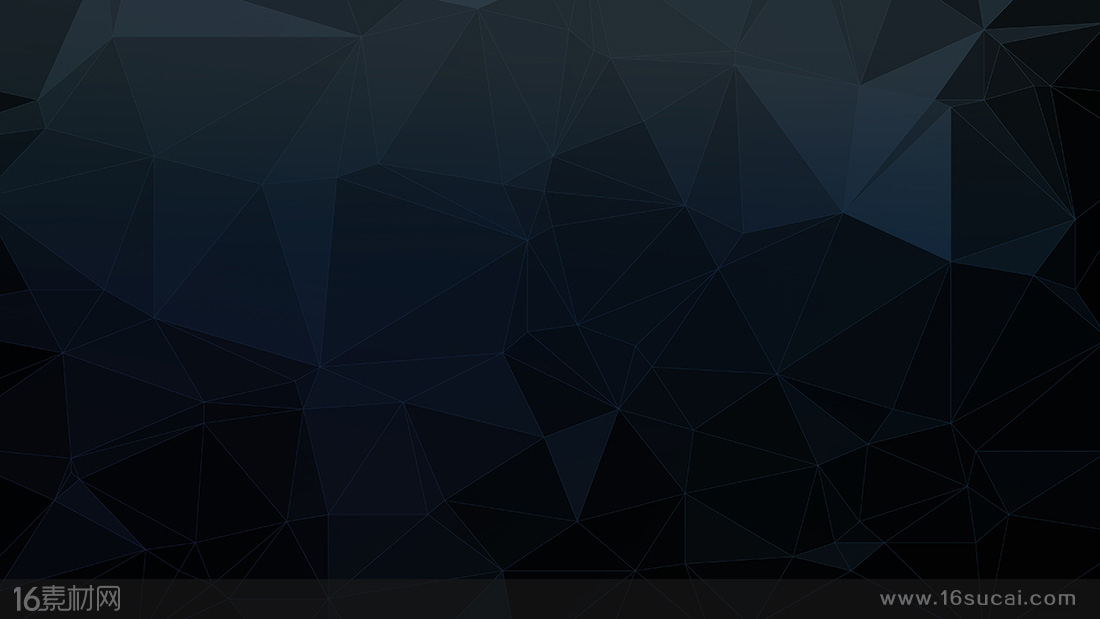 我們當做什麼?
一、我們當憐憫地看见
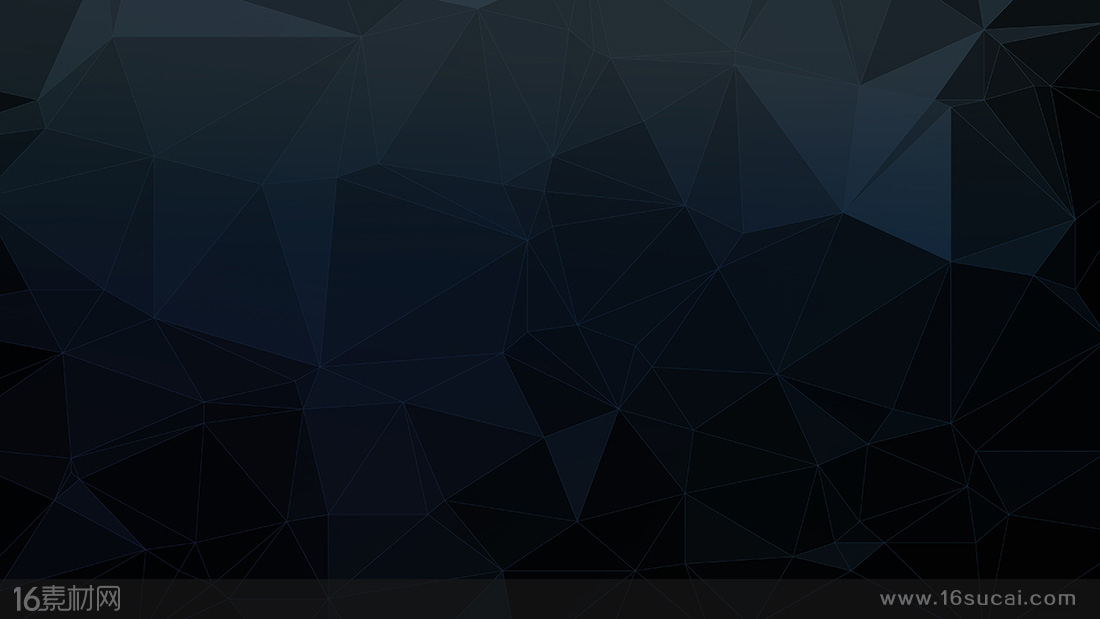 他看見許多的人，就憐憫他們，
因為他們困苦流離，如同羊沒有牧人一般。

太9:36
以斯拉記
9-10
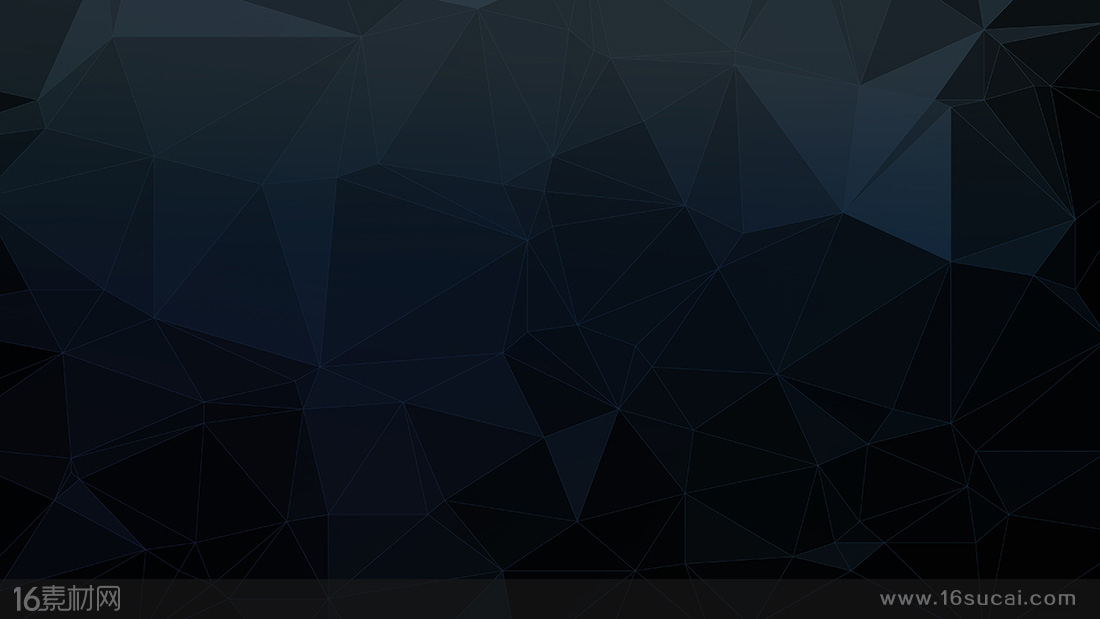 他看見許多的人，就憐憫他們，
因為他們困苦流離，如同羊沒有牧人一般。

太9:36
以斯拉記
9-10
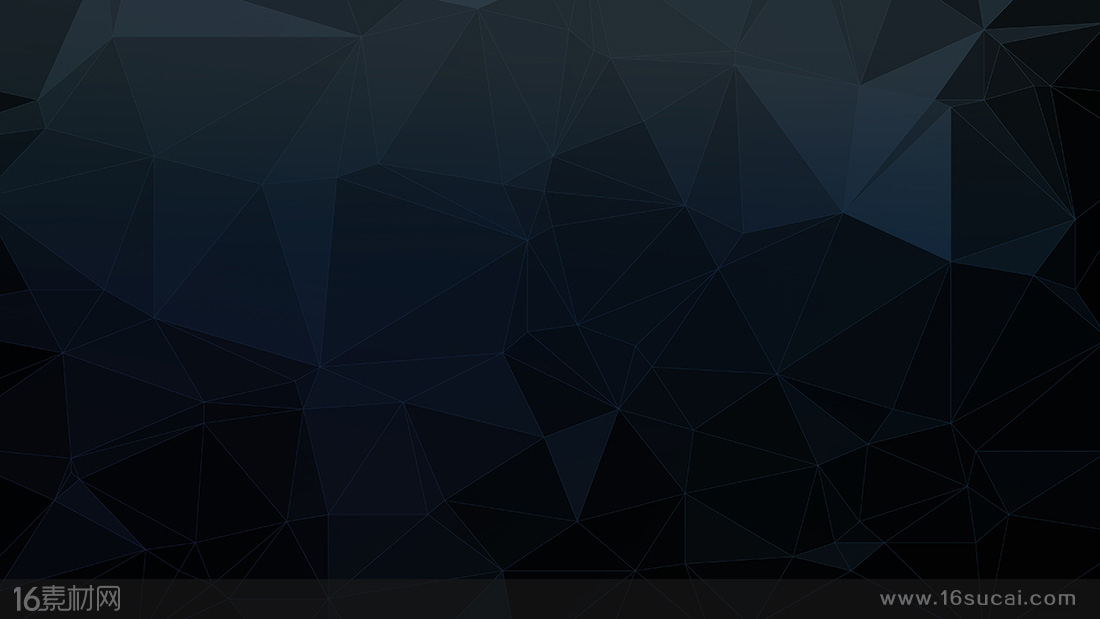 困苦： 被困擾，被陷入麻煩流離： 被丟下，躺著，無助的新译本：困苦无依      NIV:      harassed and helpless;  NET:      bewildered and helpless  NASB:   distressed and dispirited
以斯拉記
9-10
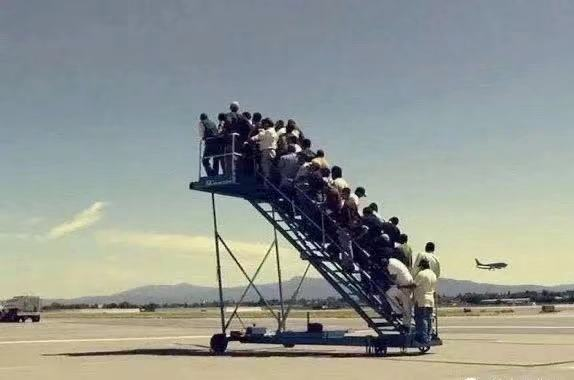 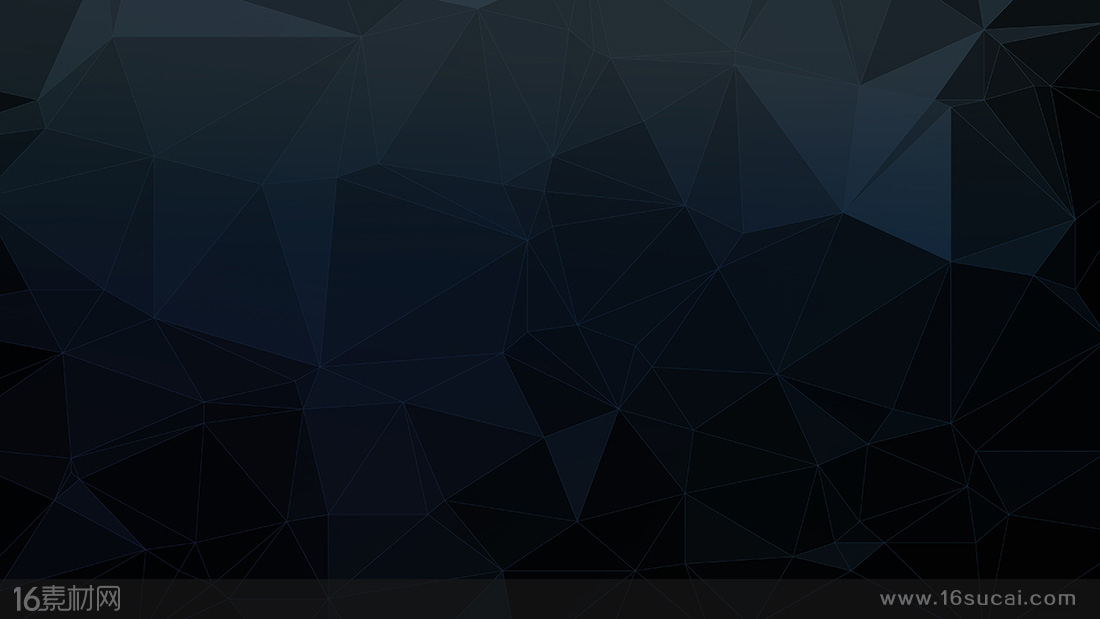 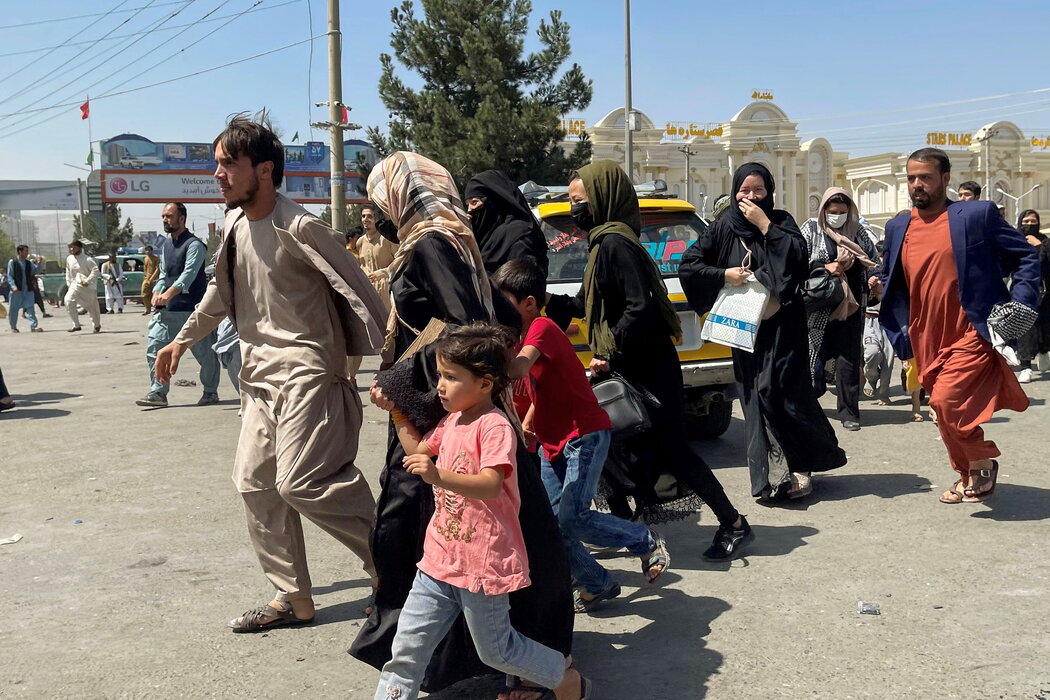 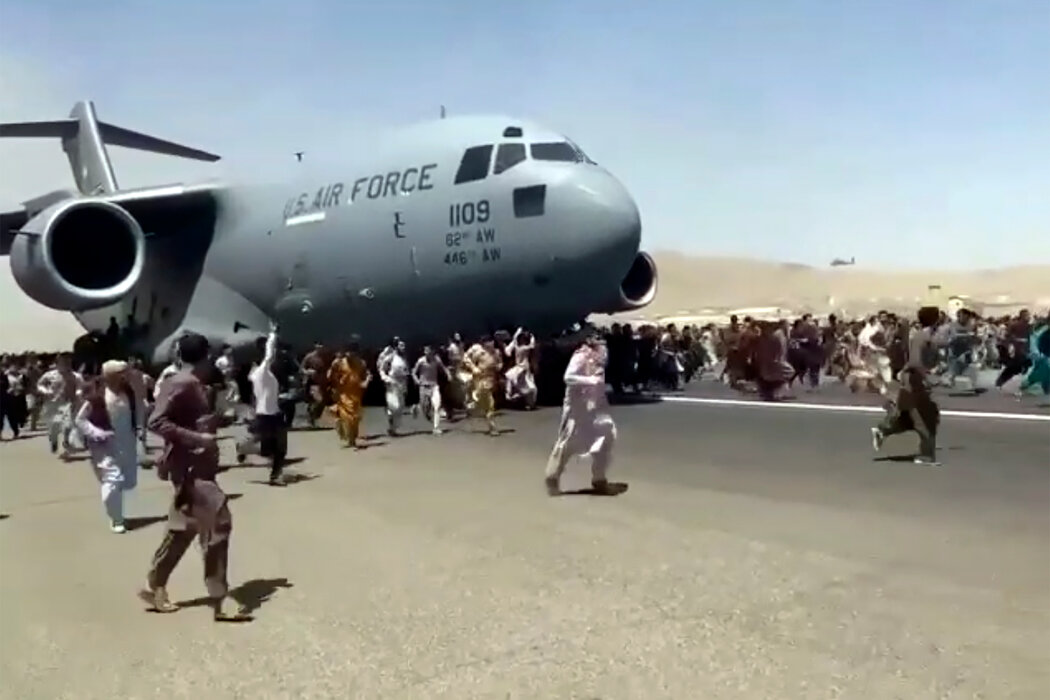 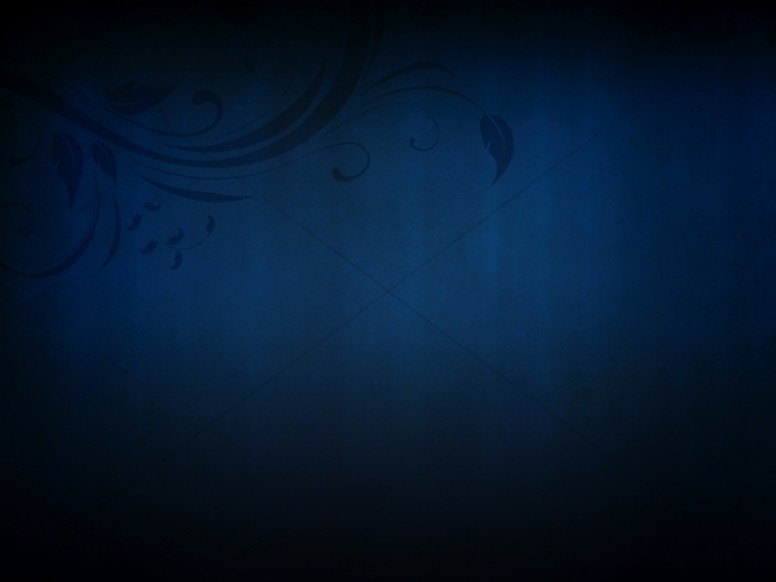 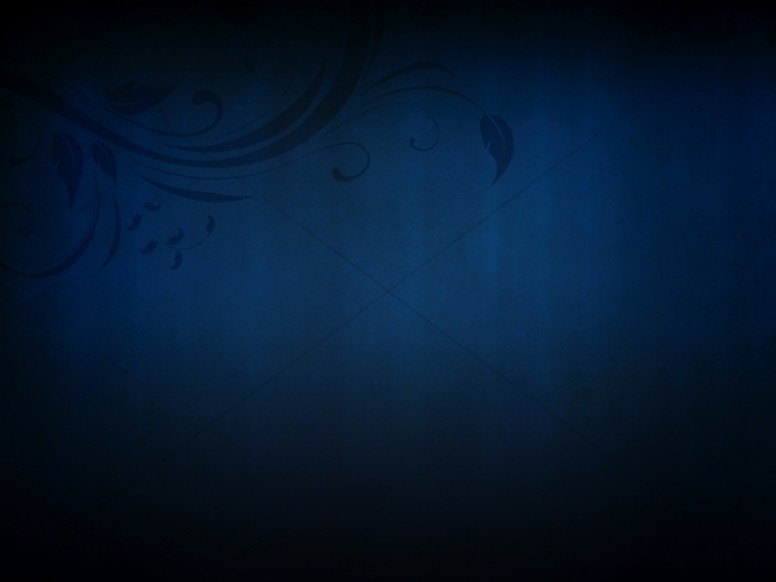 他看見許多的人，就憐憫他們，
因為他們困苦流離，
如同羊沒有牧人一般。
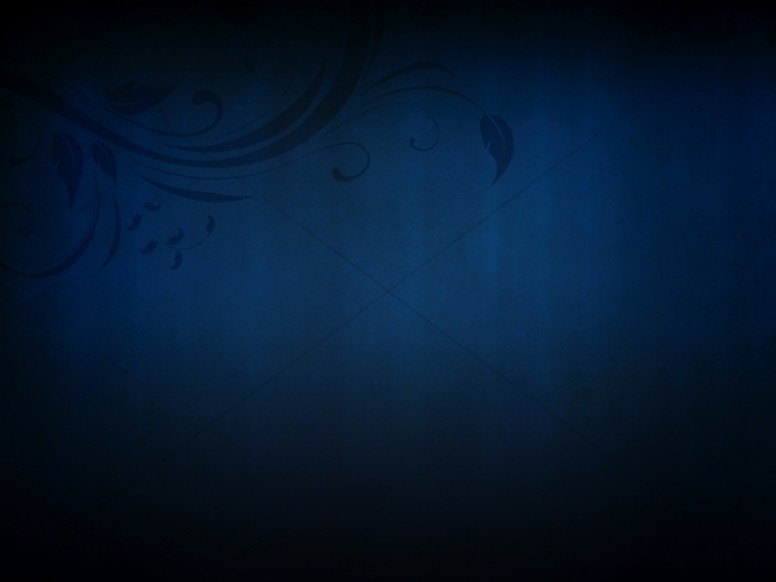 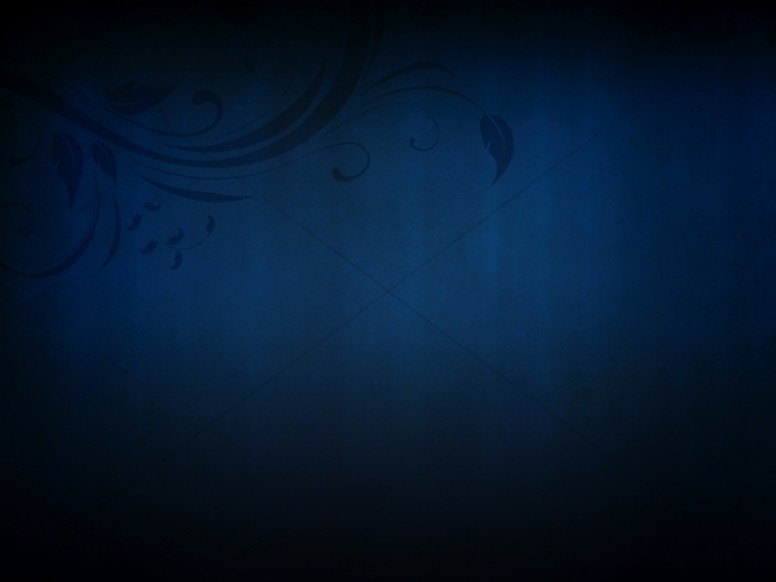 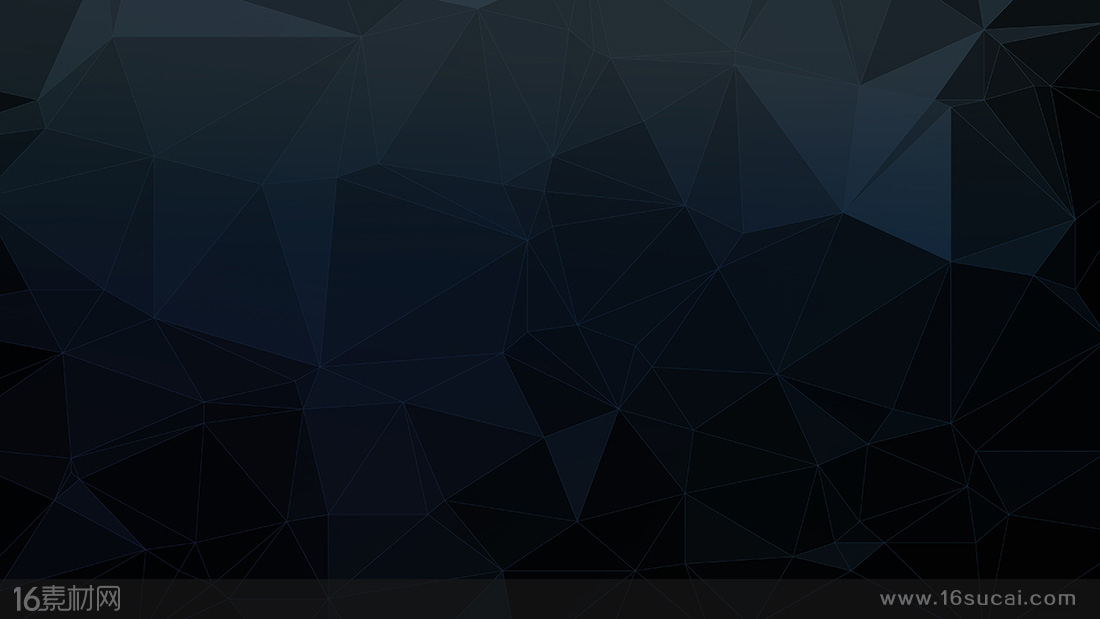 耶穌說：
我就是道路、真理、生命； 
若不藉著我，
沒有人能到父那裏去。

約14:6
以斯拉記
9-10
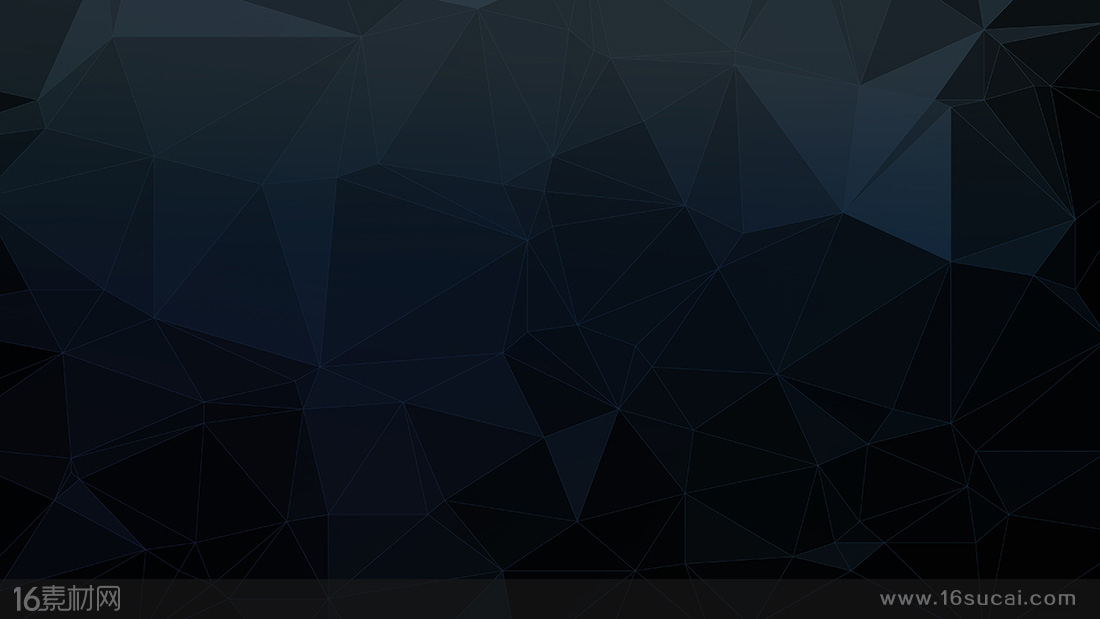 除他以外，別無拯救。
因為在天下人間，沒有賜下別的名，
我們可以靠著得救。

徒4:12
以斯拉記
9-10
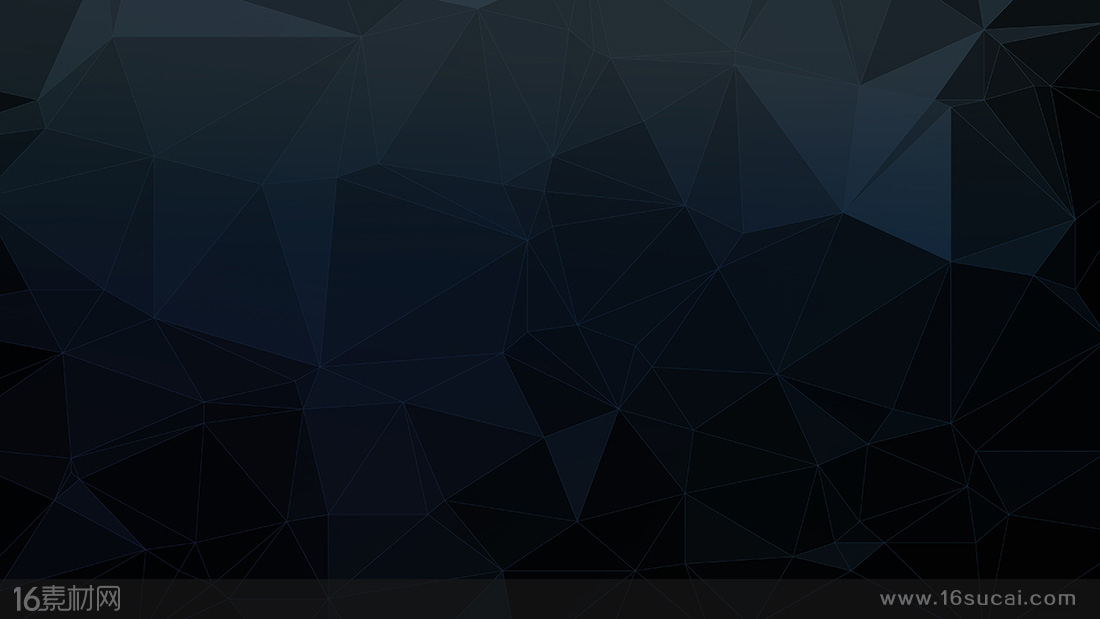 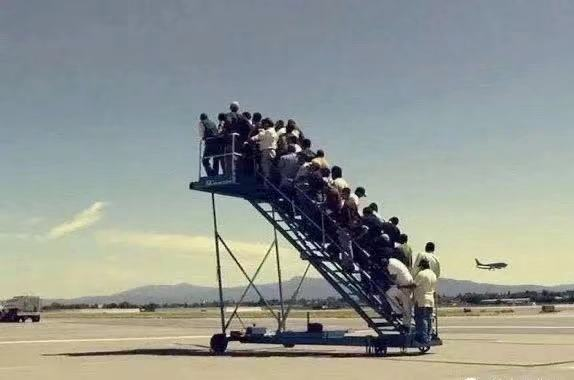 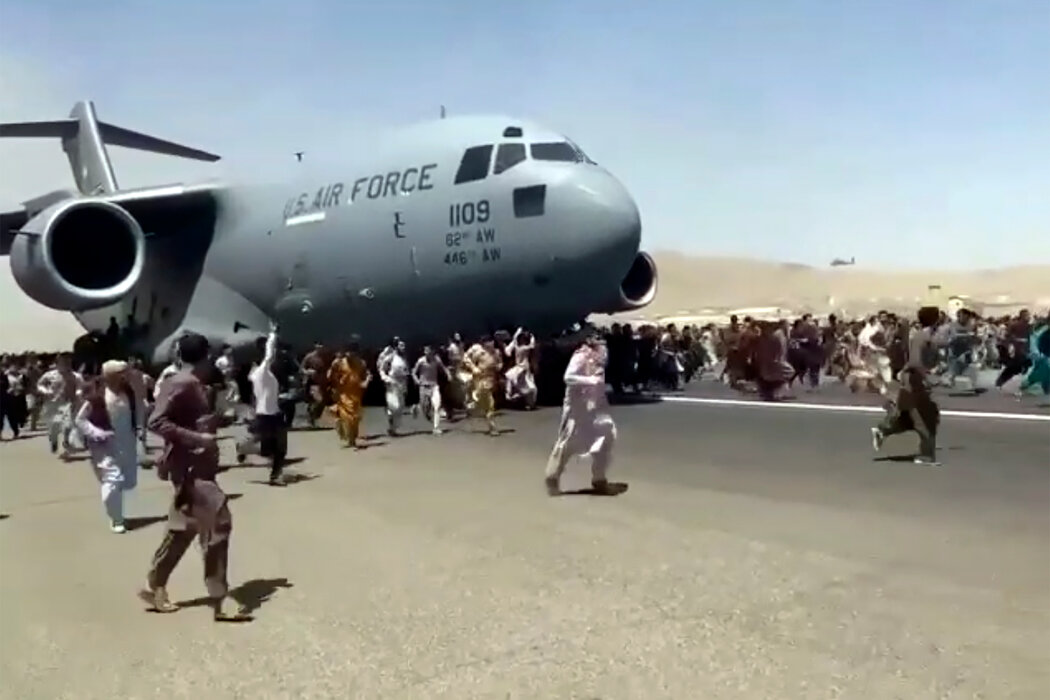 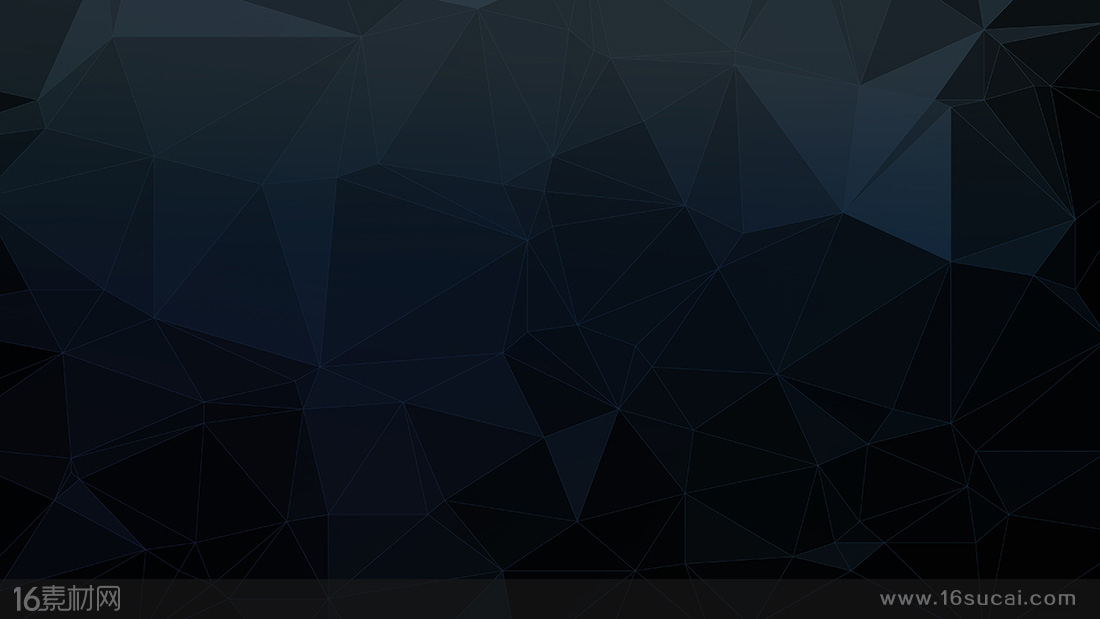 美國戈登康威爾神學院全球基督教研究中心：

2019年   全球77億人中，基督徒約有25億人
也就是說有50多億人沒有出路
也其中有20億未得之民
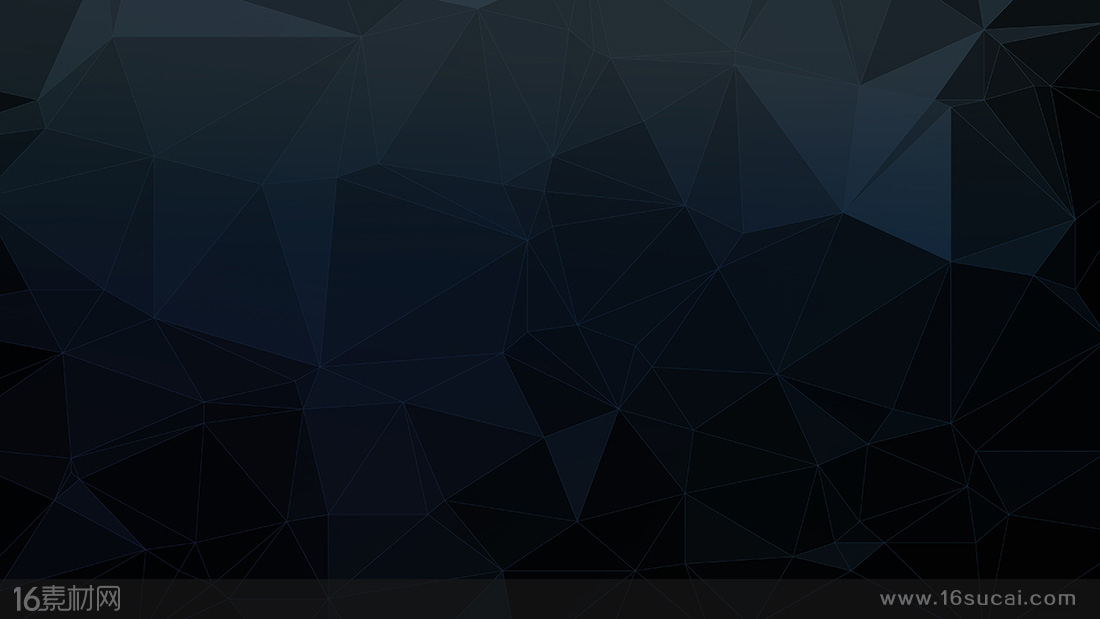 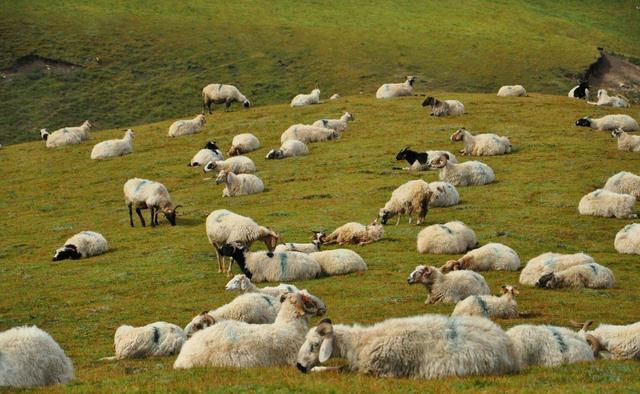 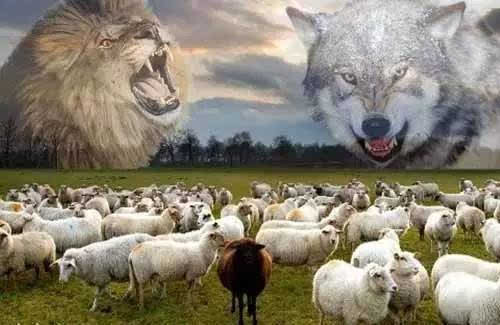 （主耶穌說）我是好牧人，好牧人為羊捨命。
約10:11
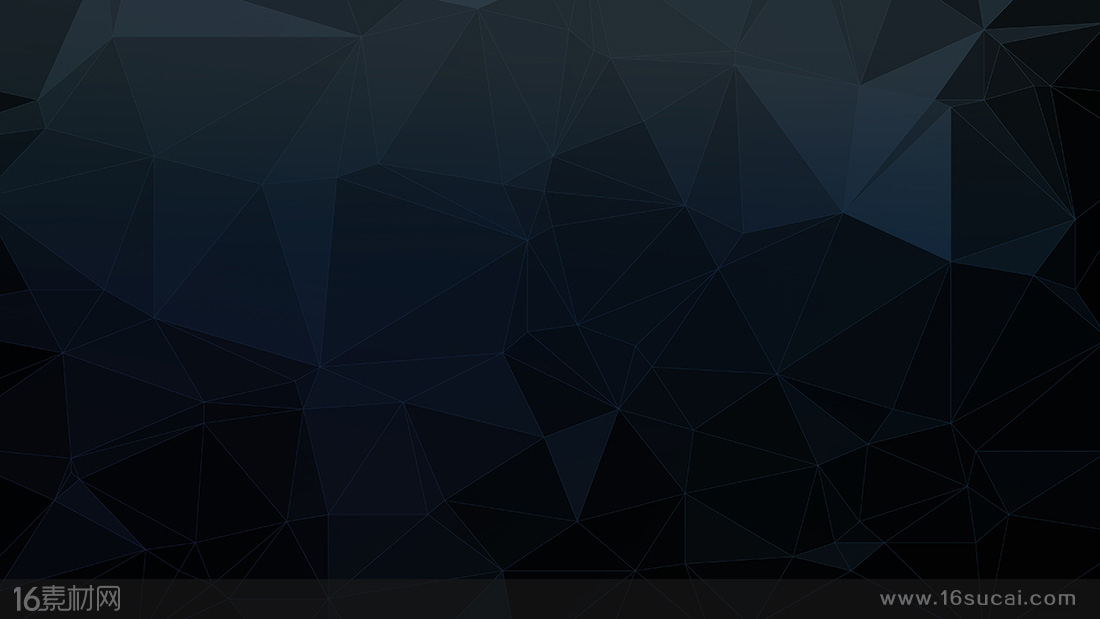 因無牧人，羊就分散，既分散，便作了一切野獸的食物。
我的羊在諸山間、在各高岡上流離，在全地上分散，
無人去尋，無人去找。

結34:5-6
以斯拉記
9-10
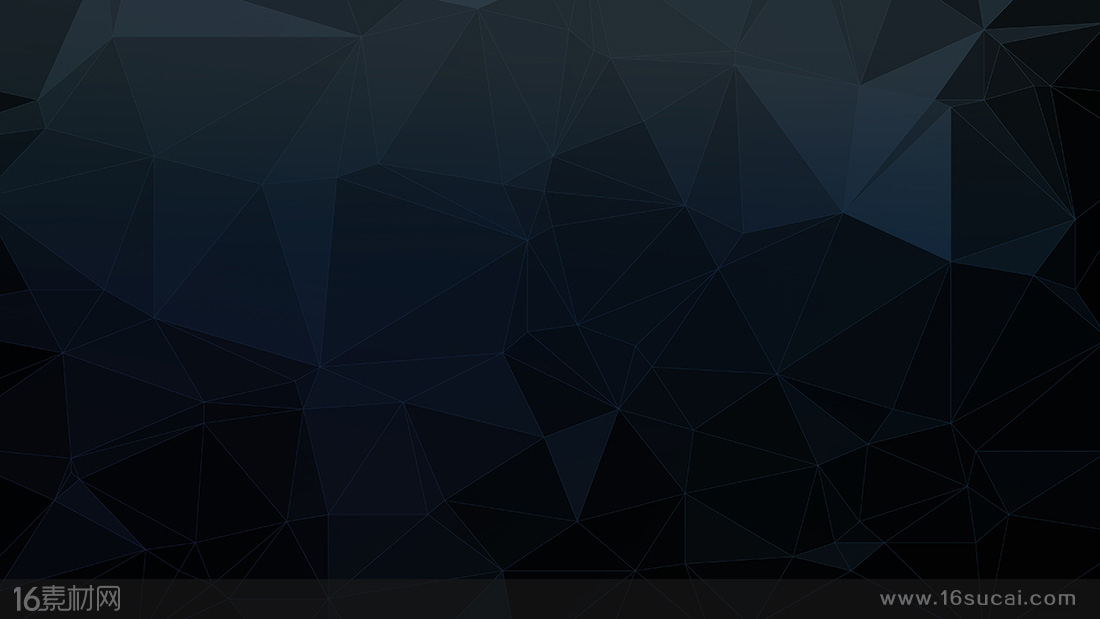 我們當做什麼?
一、我們當憐憫地看见
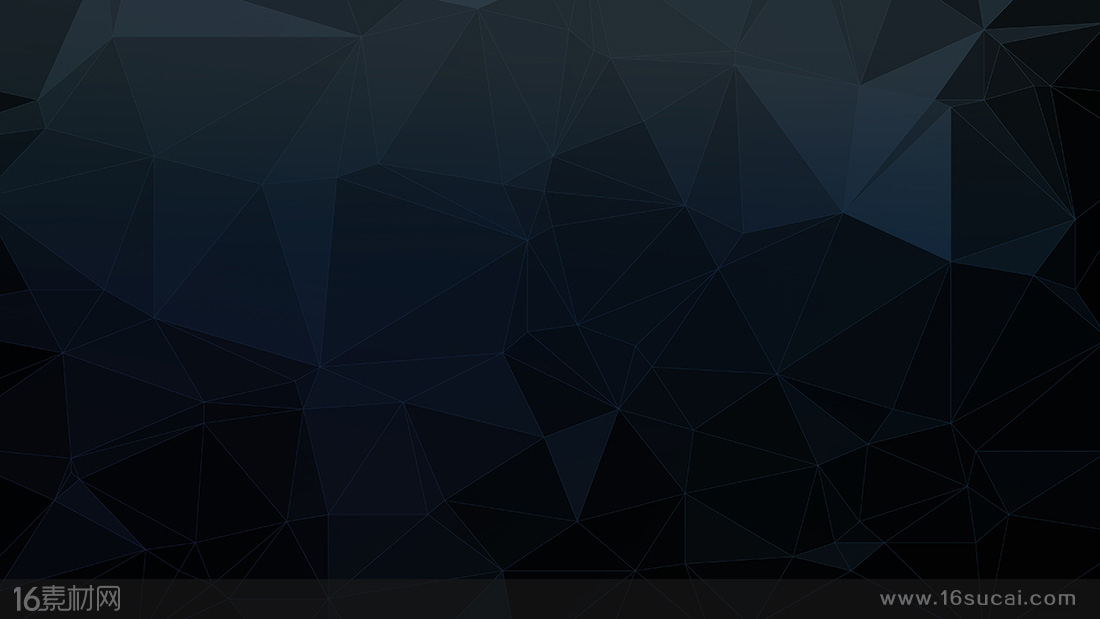 於是對門徒說：
“要收的莊稼多，作工的人少。
所以你們當求莊稼的主，打發工人出去收他的莊稼。”

太9:37-38
以斯拉記
9-10
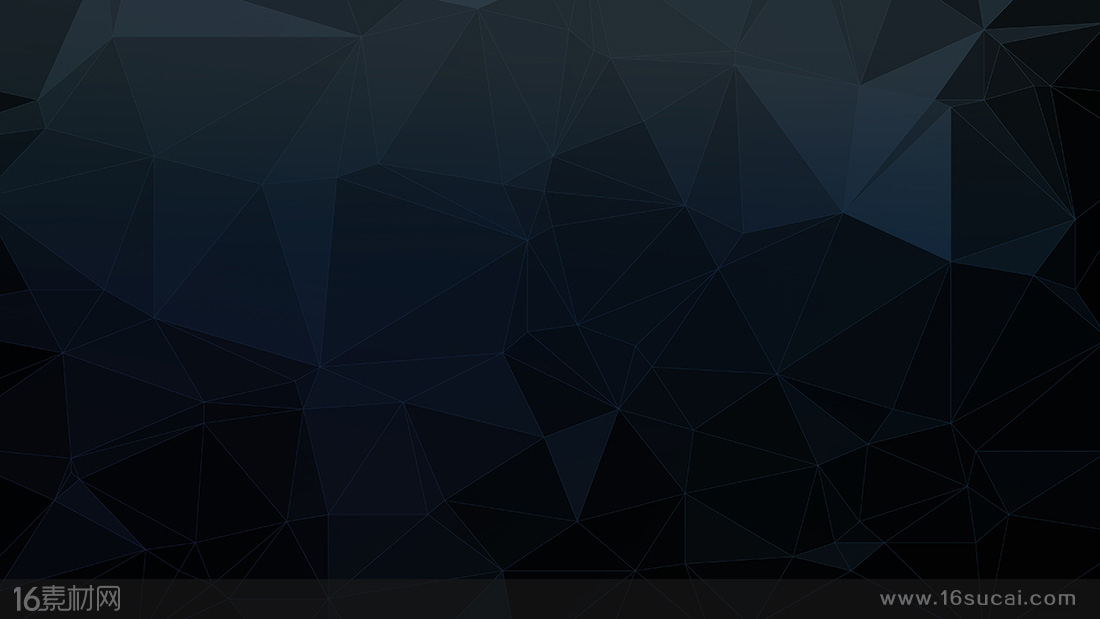 你們豈不說‘到收割的時候還有四個月’嗎？
我告訴你們：舉目向田觀看，
莊稼已經發白，可以收割了。

約4:35
以斯拉記
9-10
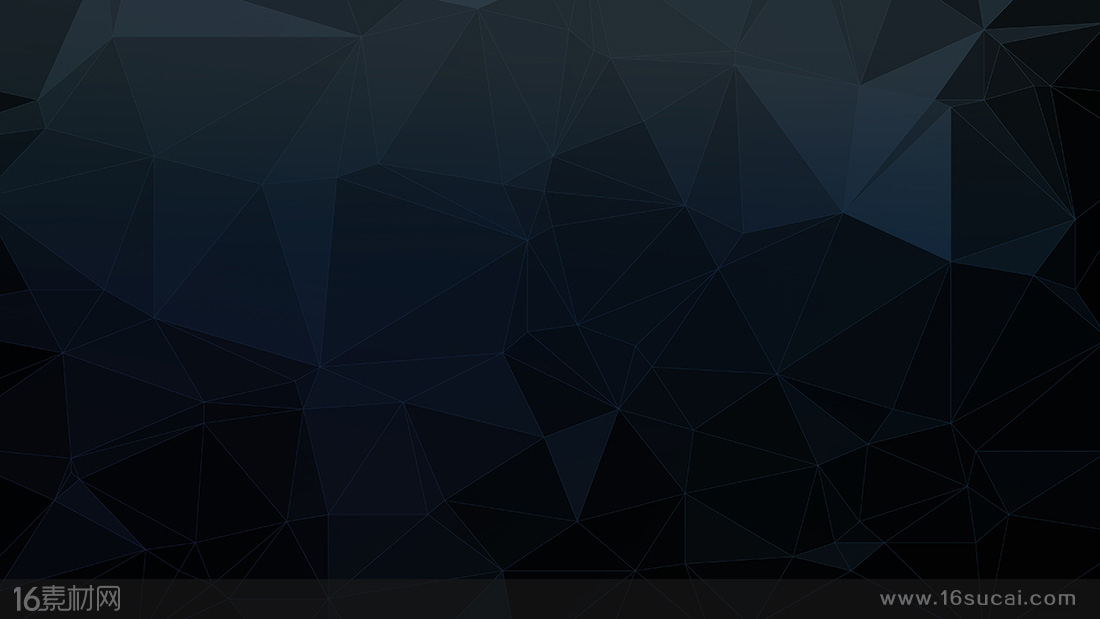 我們當做什麼?
一、我們當憐憫地看見
二、我們當急迫地懇求
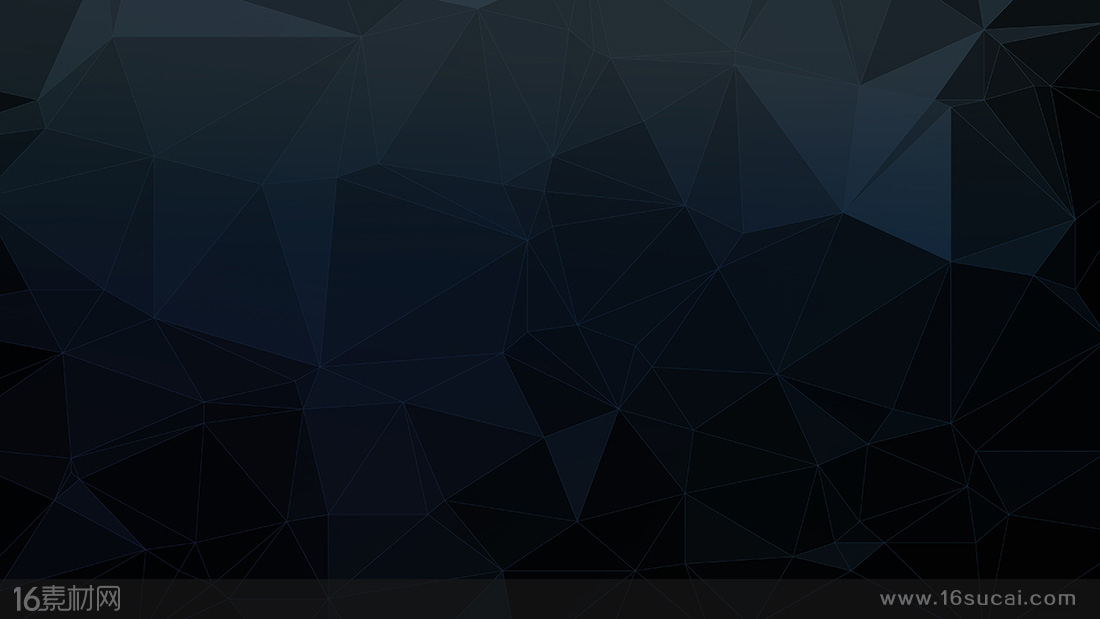 所以你們當求莊稼的主，打發工人出去收他的莊稼。
太9:38

莊稼有主人，奉主人差遣

自己力量有限，需要祈求更多
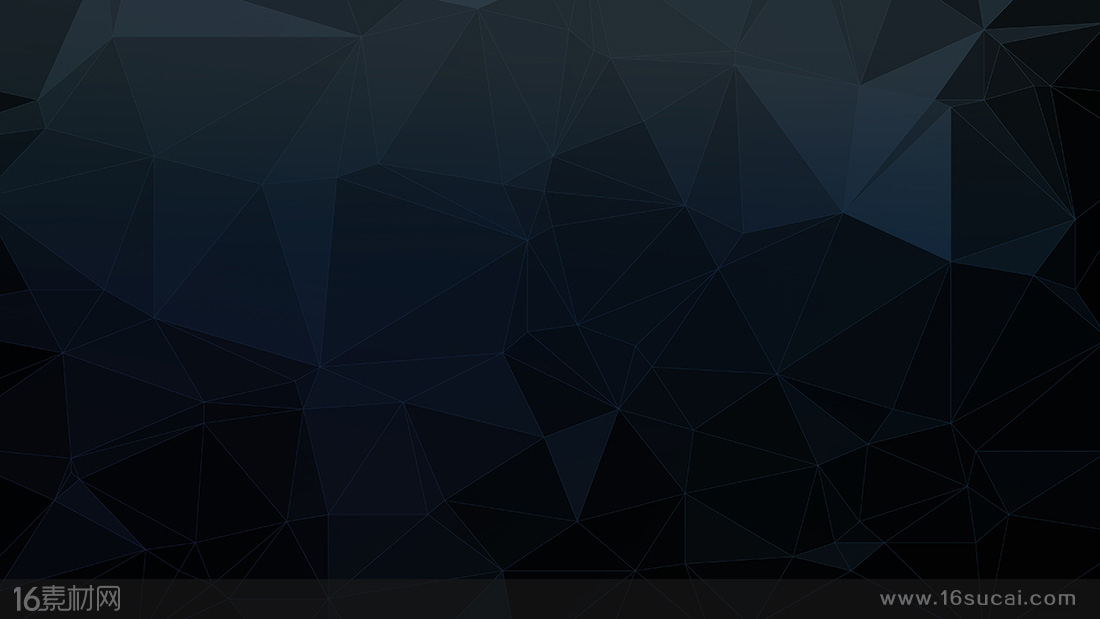 1806年8月，馬賽諸塞州 威廉姆斯大學  
乾草堆禱告會

1810年，成立美國第一個海外傳教差會美國公理會差會。150年間，向34個不同的國家地區派出近5000個傳教士。

第一位到中國來的美國宣教士 裨治文
第一個到中國來的基督教醫療宣教士 伯駕 

在廣州聯合發起成立了“中國醫藥傳道會”，之後五十年間，已經有61家醫院、44家藥房、100多位醫生在華醫療宣教。
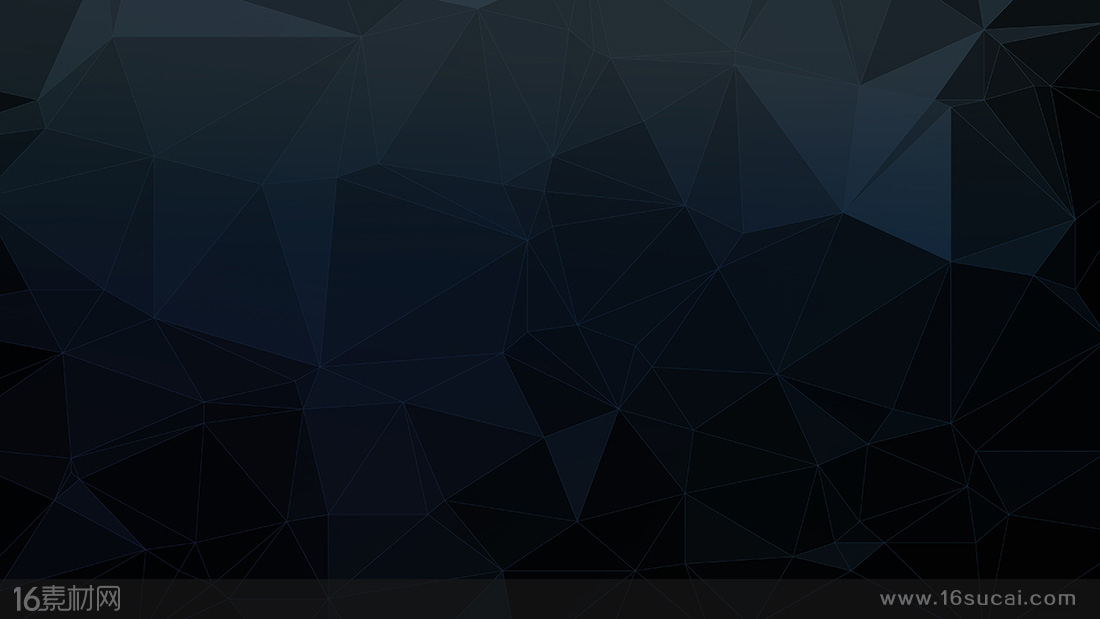 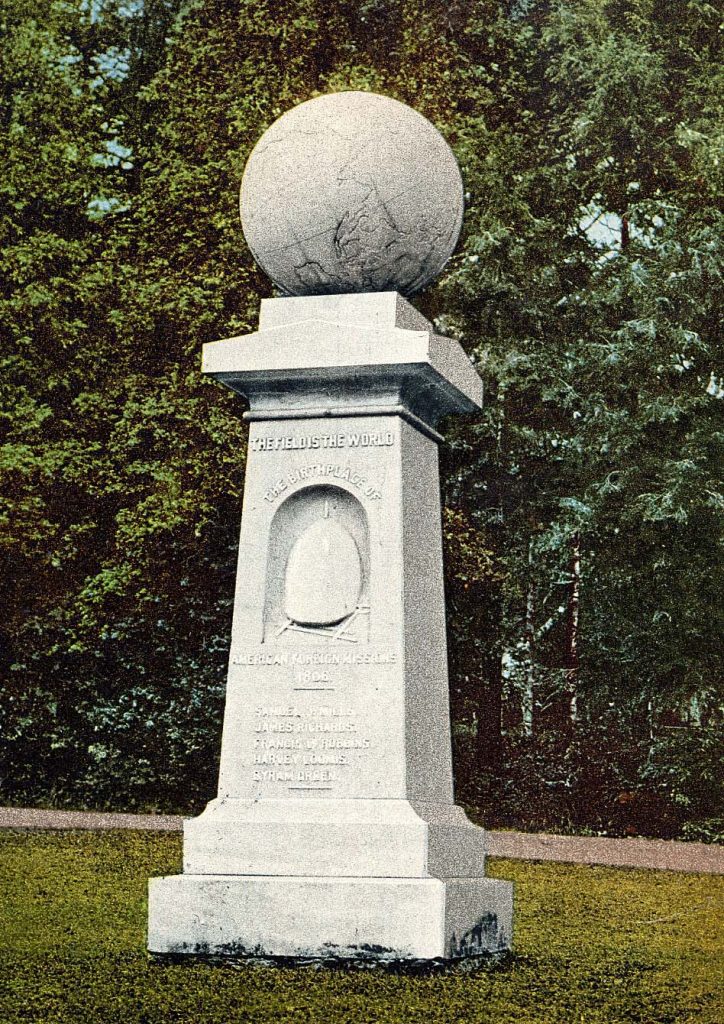 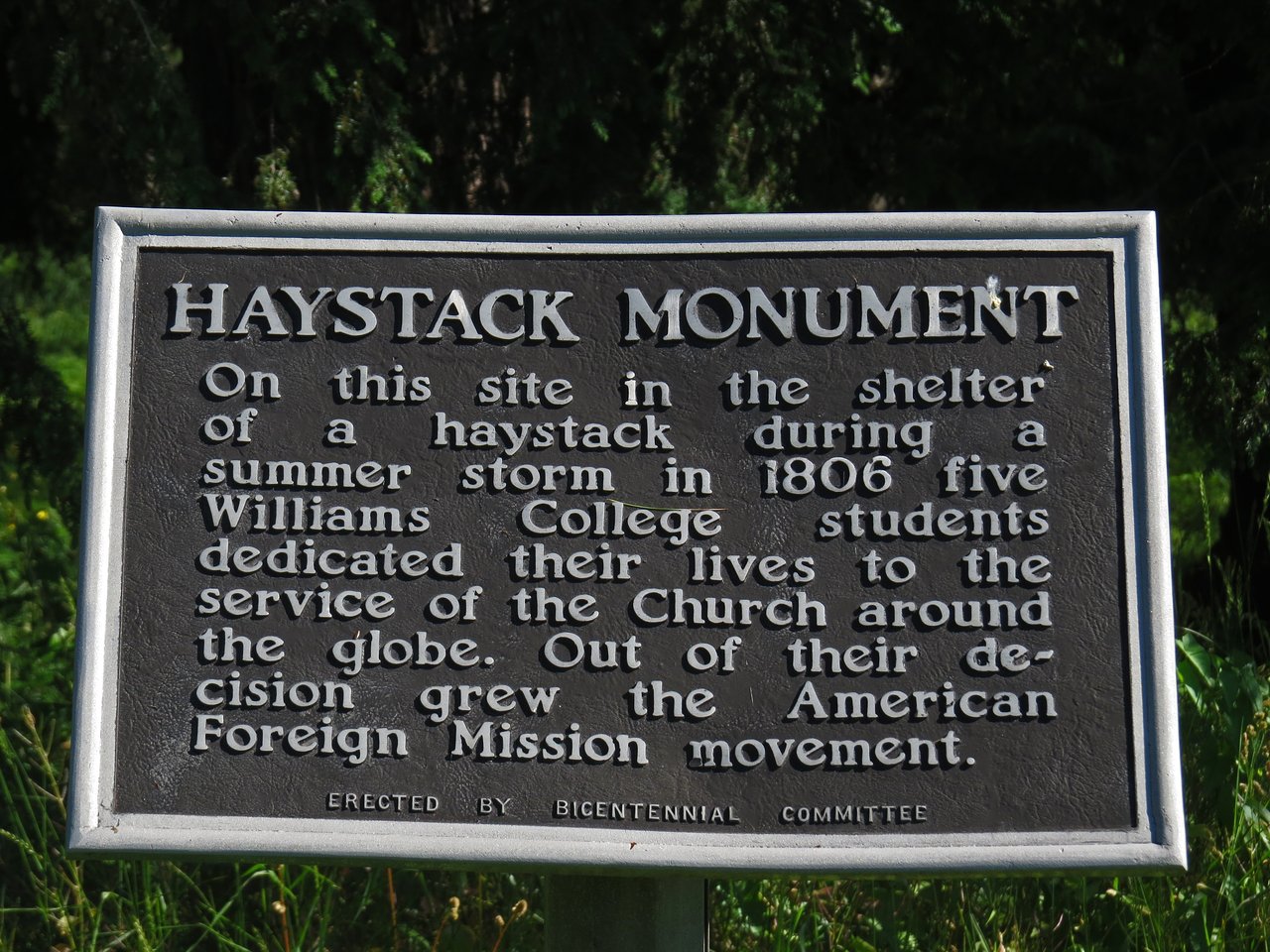 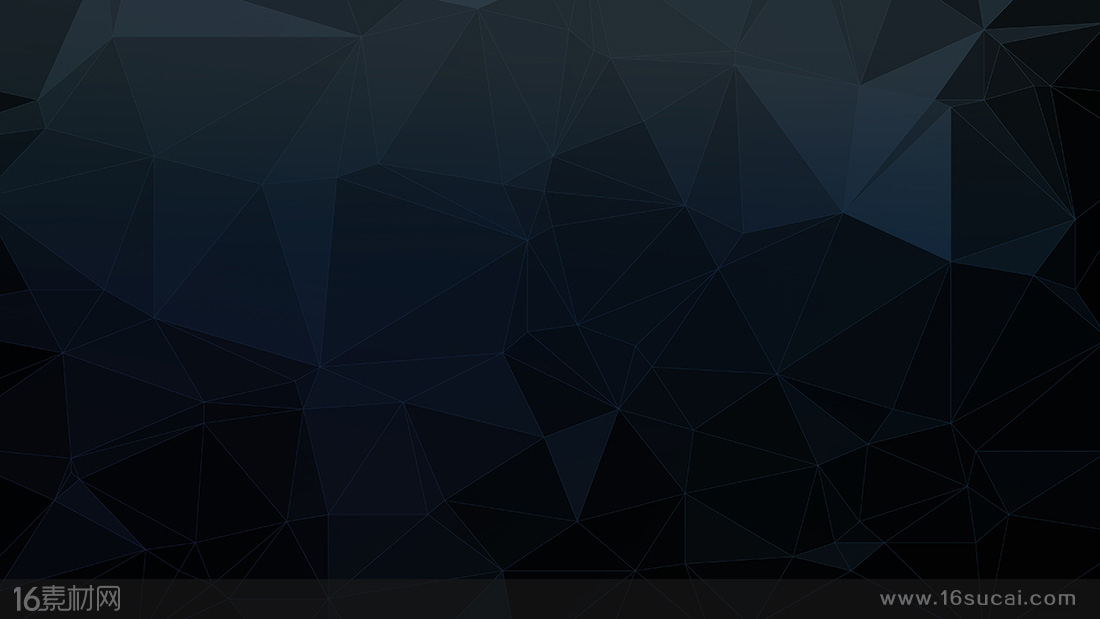 【太9:35】耶穌走遍各城各鄉，在會堂裏教訓人，宣講天國的福音，   
                 又醫治各樣的病症。
       ……
【太10:1】耶穌叫了十二個門徒來，給他們權柄，能趕逐汙鬼，
                並醫治各樣的病症。
【太10:7】隨走隨傳，說：‘天國近了！’
以斯拉記
9-10
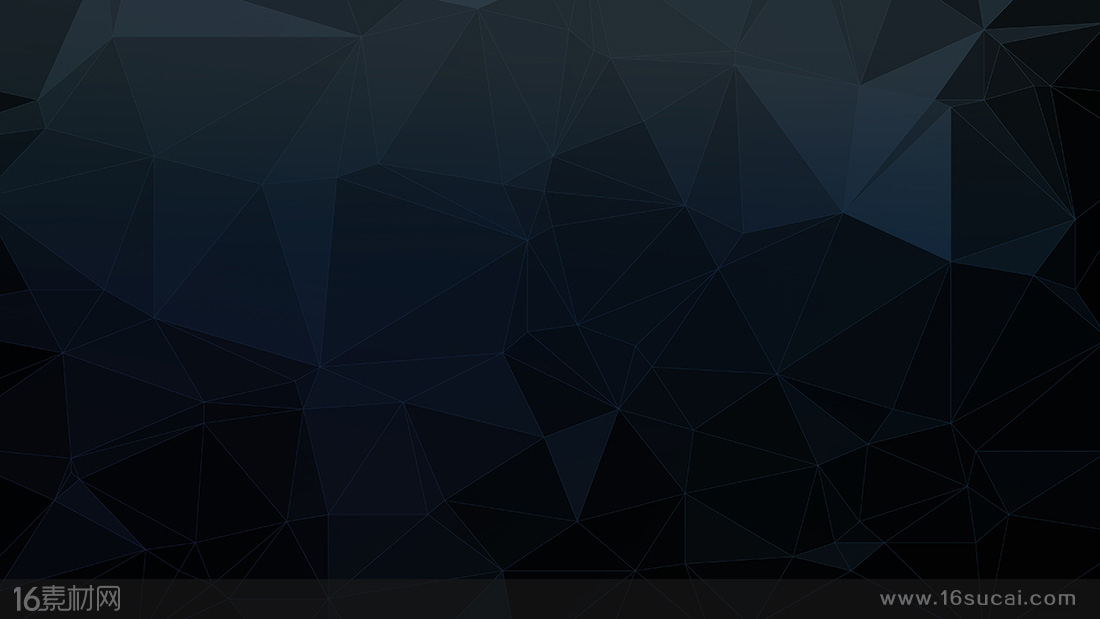 我實實在在地告訴你們：
我所作的事，信我的人也要作；
並且要作比這更大的事，因為我往父那裏去。

約14:12
以斯拉記
9-10
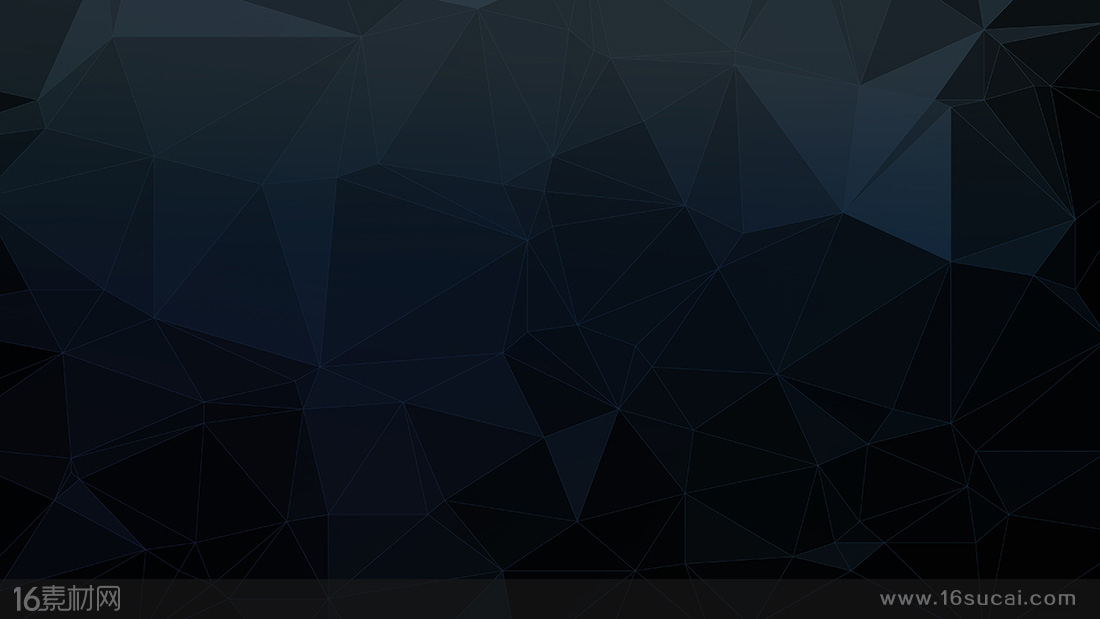 我們當做什麼?
一、我們當憐憫地看見
二、我們當急迫地懇求
三、我們當效法地行動
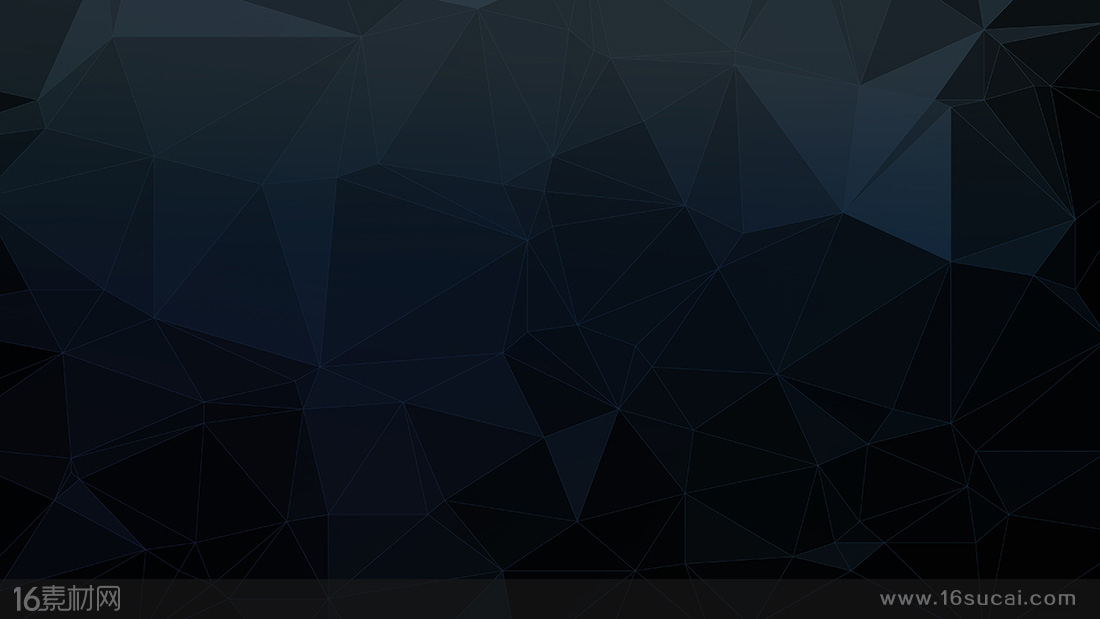 耶穌走遍各城各鄉，
在會堂裏教訓人，宣講天國的福音，
又醫治各樣的病症。

太9:35
以斯拉記
9-10
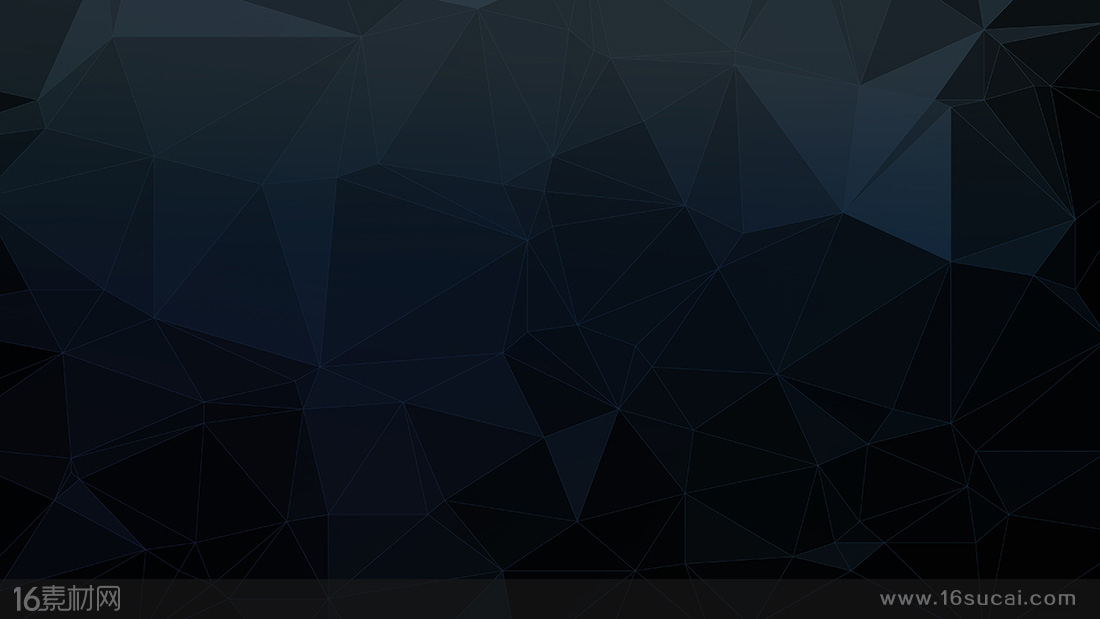 耶穌走遍各城各乡，
在會堂裏教訓人，宣講天國的福音，
又醫治各樣的病症。

太9:35
以斯拉記
9-10
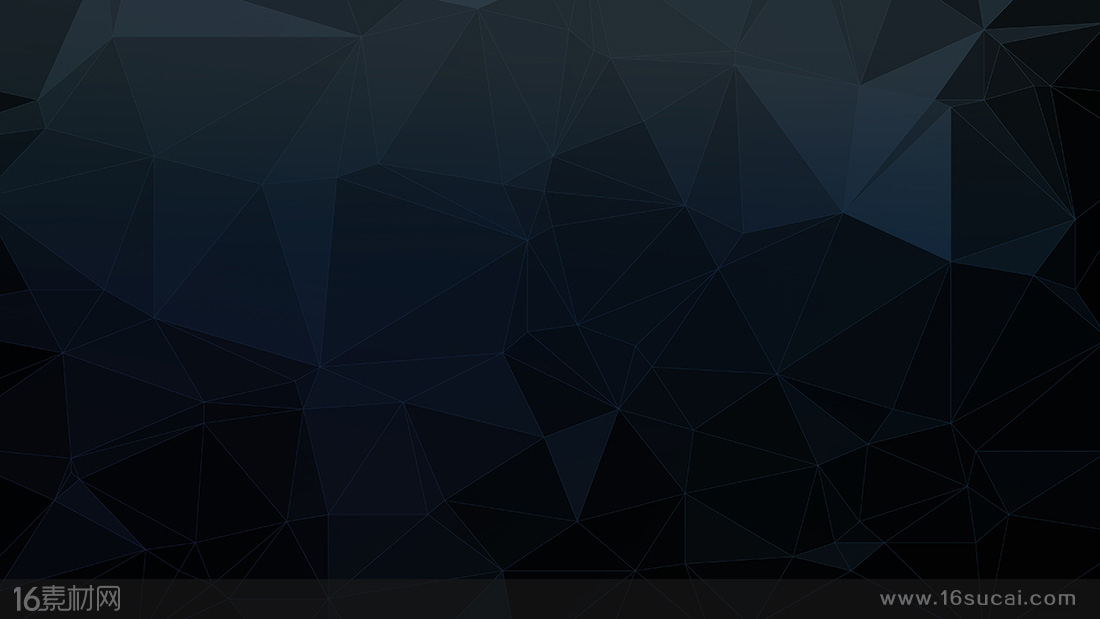 耶穌走遍各城各乡，
在會堂裏教訓人，宣講天國的福音，
又醫治各樣的病症。

太9:35
以斯拉記
9-10
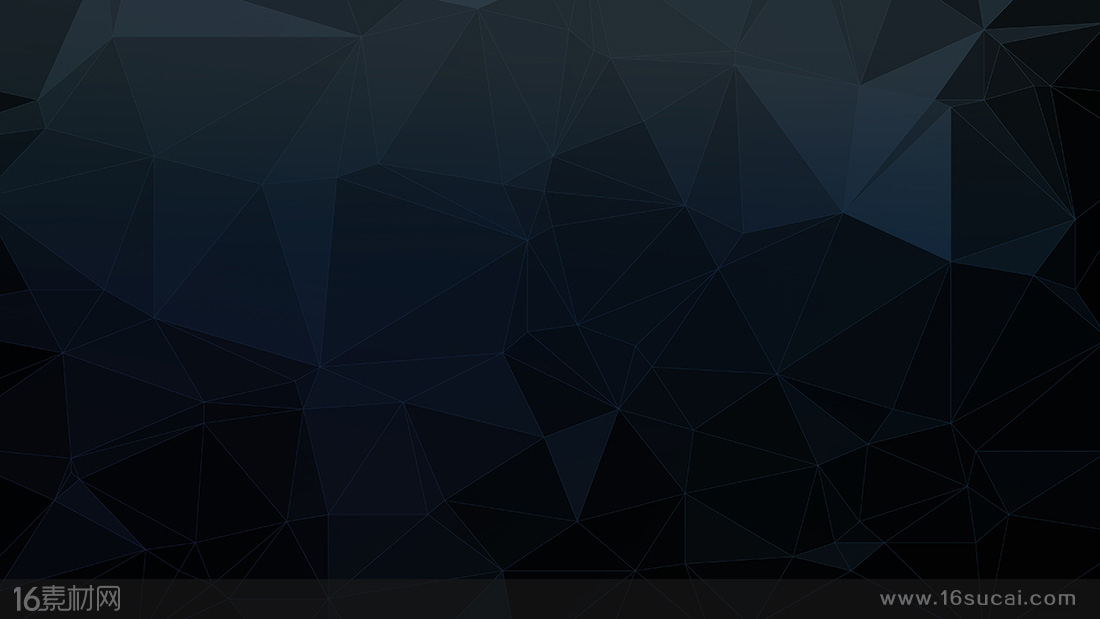 【太9:35】耶穌走遍各城各鄉，在會堂裏教訓人，宣講天國的福音，   
                 又醫治各樣的病症。
【太9:36】他看見許多的人，就憐憫他們，因為他們困苦流離，
                 如同羊沒有牧人一般。
【太9:37】於是對門徒說：“要收的莊稼多，作工的人少。
【太9:38】所以你們當求莊稼的主，打發工人出去收他的莊稼。”
【太10:1】耶穌叫了十二個門徒來，給他們權柄，能趕逐汙鬼，
                並醫治各樣的病症。
以斯拉記
9-10
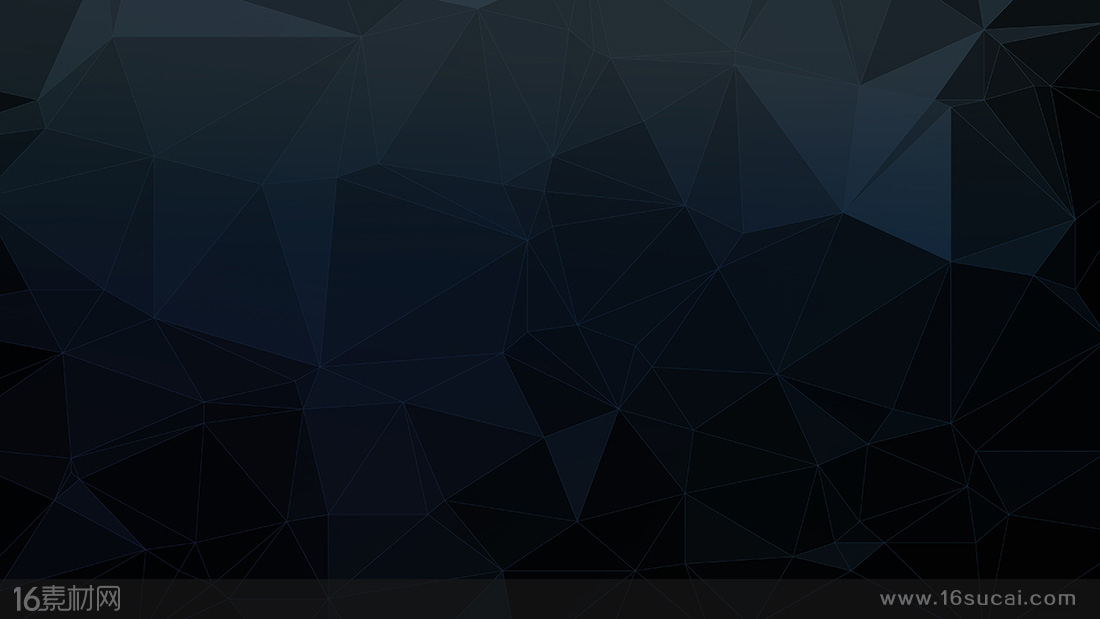 我們當做什麼?
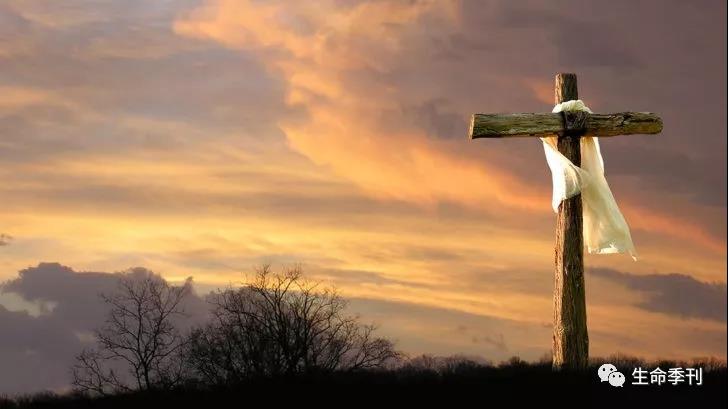 一、我們當憐憫地看見
二、我們當急迫地懇求
三、我們當效法地行動